OHDSI Comparative effectiveness study package skeleton
Martijn Schuemie
OHDSI network studies
Site B
Site A
Site C
Site J: Study coordinator
Site D
Site E
Site F
Site G
Site I
Site H
2
Federated model
Study coordinator
Data site
Standards:
PostgreSQL, Oracle, SQL Server, RedShift, or APS
OMOP Common Data Model
Windows, MacOs, Linux
R
3
Implementation
Study coordinator
Data site
Content:
R package
Delivery:
GitHub (StudyProtocols repo)
4
Implementation
Study coordinator
Data site
Content: zip file containing
Plain text 
CSV (comma-separated values)
PNG (plots)
…

Needs to be: 
Non-identifiable information
Human reviewable
Delivery:
E-mail
Amazon S3
5
Implementation
Study coordinator
Data site
ARACHNE is being developed by Odysseus to streamline this
6
Push of a button
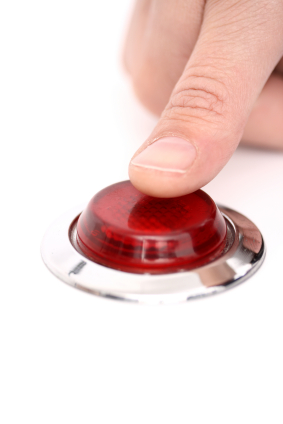 When data site starts the study
Create a study-specific cohort table, and populate it with cohorts
Target and comparator cohorts
Outcomes of interest
Negative control outcomes
[Create positive controls]
Run CohortMethod
Fetch data on cohorts and covariates
Fit propensity models
Matching/stratification/Trimming/Weighting
Generate study diagnostics
Statistical power
Covariate balance
(Negative) control distribution
Package results for sharing
No patient-level data
Easily reviewable: csv, txt, or png
7
Study package skeleton
Just add
Cohort definitions (ATLAS)
Negative control concept IDs + SQL
List of TCOs
List of analysis settings
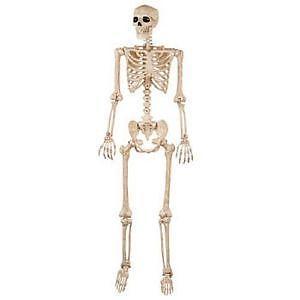 8
Where is it?
https://github.com/OHDSI/StudyProtocolSandbox/tree/master/SkeletonCompartiveEffectStudy
9
Point & click in ATLAS
We’re working on a feature in ATLAS that will allow you to ‘dress’ the skeleton using point-and-click
Will be done before the Symposium (October)
10
Large-Scale Evidence Generation and Evaluation in a Network of Databases (LEGEND)
11
10 commandments of LEGEND
Evidence will be generated at large-scale.
Dissemination of the evidence will not depend on the estimated effects.
Evidence will be generated by consistently applying a systematic approach across all research questions
Evidence will be generated using a pre-specified analysis design.
Evidence will be generated using open source software.
The evidence generation process will be empirically evaluated by including control research questions where the true effect size is known.
Evidence will be generated using best-practices.
LEGEND will not be used to evaluate methods.
Evidence will be updated on a regular basis.
No patient-level data will be shared between sites in the network, only aggregated data.
12
Plans for symposium
Clinical questions
Rerun depression study
Add hypertension treatments
Which exposures?
Which outcomes?
Add combination treatments
Methods
Different time-at-risks
PS stratification / IPTW
Effect heterogeneity in prespecified subgroups (children, elderly, renal insufficiency, hepatic insufficiency, pregnancy, women)
Add patient characteristics (‘table 1’)
Add incidence rates
Add time-to-event plots
Add meta-analysis across databases
Data
JnJ databases
Korean claims data
IQVia databases
13
Topic of next meeting(s)?
?
14
Cutting down frequency of meetings?
Once a month?
15
Next workgroup meeting
Eastern hemisphere: September 5
3pm Hong Kong / Taiwan
4pm South Korea
4:30pm Adelaide
9am Central European time
8am UK time
Midnight Los Angeles

Western hemisphere: July 5
6pm Central European time
12pm New York
9am Los Angeles / Stanford
http://www.ohdsi.org/web/wiki/doku.php?id=projects:workgroups:est-methods
16